Rensselaer Ebola Protocols
October 23, 2014
1
Definition
Ebola is a highly infectious virus
A small amount of virus can make someone severely ill
Not highly contagious
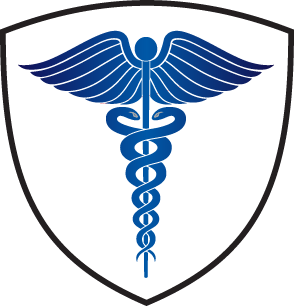 2
Transmission
Direct contact with the blood or bodily fluids of an infected, symptomatic person 
Direct skin-to-skin contact
Exposure to objects (such as needles or soiled linen) that have been contaminated

CANNOT BE SPREAD BY
Casual contact 
Contaminated food or water
Persons who are not symptomatic are not considered contagious
3
Symptoms
Symptoms may appear anywhere from 2 – 21 days after exposure
8 – 10 days is most common

Have you traveled to or through the restricted countries?
Have you had direct contact with an infected person?
Fever
Headache
Joint / muscle aches
Weakness
Diarrhea
Vomiting
Stomach pain
Lack of appetite
Abnormal bleeding
4
Treatments
Airway support
IV hydration
Care in an intensive care unit

No vaccines or medicines (e.g. antiviral drugs) currently approved by the US Food & Drug Administration
Experimental vaccines and treatments are under development
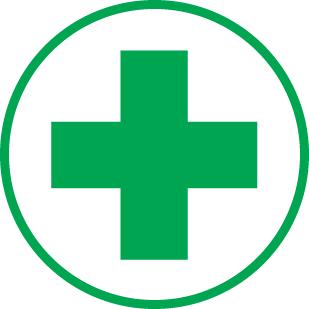 5
Countries identified  for travel restrictions
Guinea
Mali
Benin
Burkina Faso
Democratic Republic of the Congo
Liberia
Guinea-Bissau
Ghana
Togo
Sierra Leone
Senegal
The Gambia
Cote d’Ivoire	(Ivory Coast)
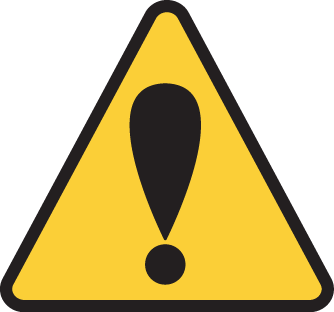 6
Rensselaer Protective Measures - STUDENTS
Suspending educational programs with countries listed on CDC website, as well as countries surrounding the CDC listed countries.

No student travel to these countries on university business is permitted.
7
Rensselaer Protective Measures – STUDENTS
Students whose homes are in the impacted countries should contact the Dean of Students before going home.  Students who have traveled to, or through, a listed country must be cleared by the Student Health Center before returning to our campuses.

Travel for personal reasons is strongly discouraged, including travel that may transit in listed areas.  If you still plan on traveling to, or through, those regions, you must contact the Dean of Students.
8
Rensselaer Protective Measures – FACULTY AND STAFF
Travel for university business to listed countries is suspended until further notice, as is using airports in those regions as transit points.  

Travel for personal reasons is strongly discouraged, including travel that may transit in listed areas.  If you still plan on traveling to or through those regions, you are expected to obtain approval from the Provost and/or the Vice President for Human Resources.
9
Rensselaer Protective Measures – FACULTY AND STAFF
For travel that is reimbursed or otherwise covered by a third party, we will follow the guidelines indicated for personal travel.
10
Rensselaer Protective Measures – VISITORS
Proposed visits to either the Troy or Hartford campus by anyone, either from identified countries or who has traveled to, or through, a listed country, should be strongly discouraged at this time.

Rensselaer faculty or staff planning a Troy or Hartford campus visit by a person either from the identified countries or who has traveled to, or through, a listed country must contact the Provost and/or the Vice President for Human Resources.
11
Rensselaer Protective Measures – VISITORS
Students planning a Troy or Hartford campus visit by a person either from the identified countries or who has traveled to, or through, a listed country must contact the Dean of Students.

Before coming to campus, student visitors must disclose where they have been and must complete a screening questionnaire that will be provided either by the Rensselaer Medical Director or the Rensselaer occupational physician.
12
Rensselaer Protective Measures – VISITORS
All visitors from identified countries or who have traveled to, or through, a listed country must be cleared by a Rensselaer medical professional prior to coming to our campuses. 


Rensselaer reserves the right to restrict access to our campuses by all travelers, including visitors, upon their return to the U.S. from the list of restricted countries, irrespective of the CDC guidelines.
13
Who to Call
Students will be screened by telephone                                  by the Student Health Center. Concerned                     students should call (518) 276-6287.

Faculty and staff will be screened by                           telephone by the Rensselaer                                      occupational physician. Concerned faculty                           and staff should call Human Resources at (518) 276-6302.

Visitors can find the screening questionnaire at http://studenthealth.rpi.edu/.
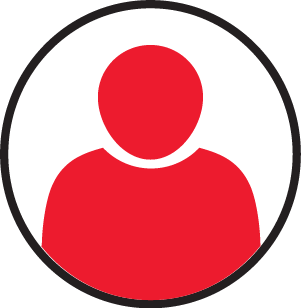 14